HIGH PRIORITY EVENTS FROM SWRI FOR 2017
PAUL D. MALEY, BILL MERLINE (SWRI), BRIAN ENCKE (SWRI)
IOTA MEETING, STILLWATER OK
JULY 30, 2016
SOUTHWEST RESEARCH INSTITUTE PARTNER RELATIONSHIP
NO FUNDING FOR IMMEDIATE FUTURE
RECOMMENDATIONS BASED ON SATELLITE PRESENCE, SHAPE MODEL
2017 IS NOT A GOOD YEAR FOR SCIENCE
RECOMMENDATIONS BASED ON LIKELIHOOD OF GETTING A LARGE NUMBER OF CHORDS
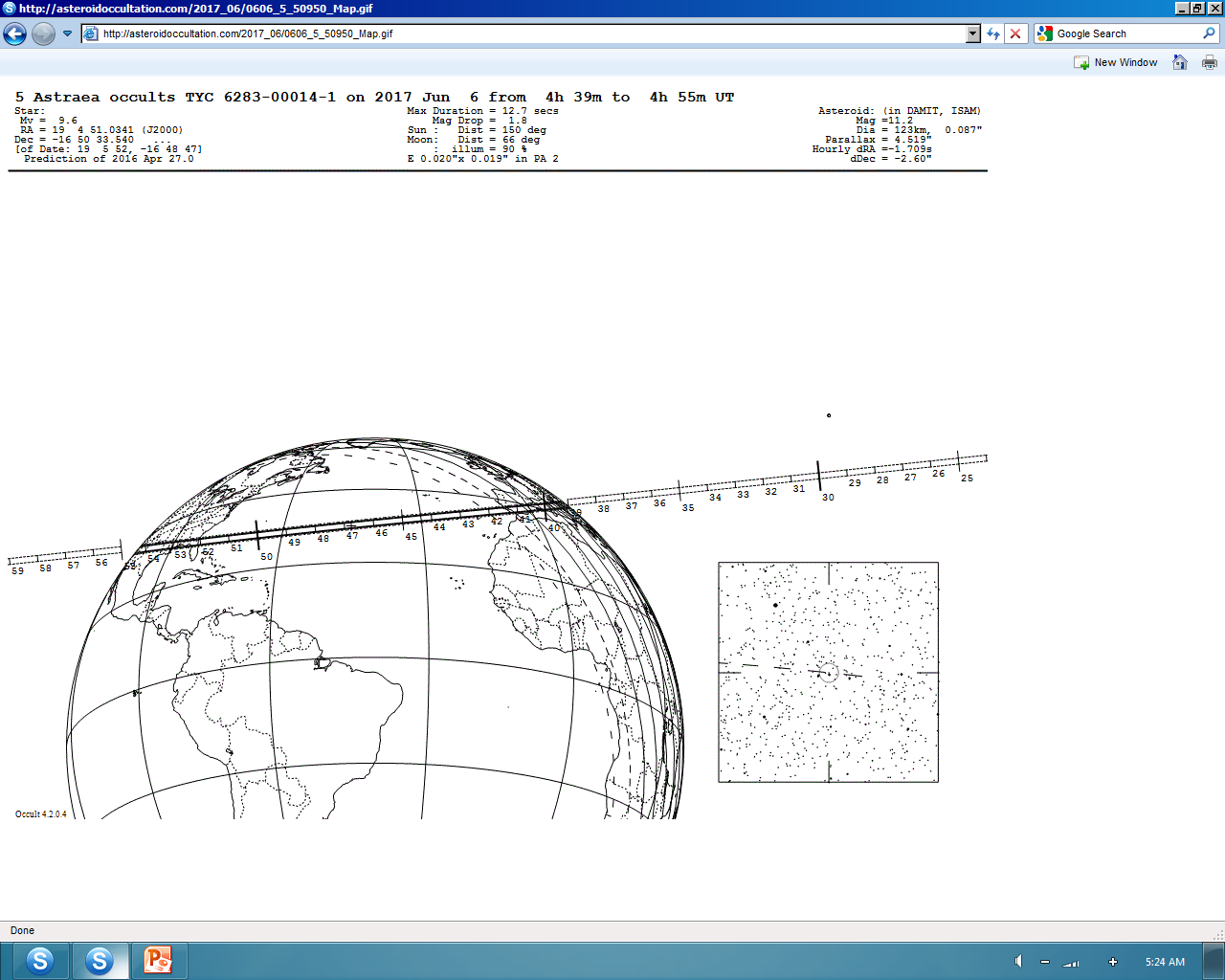 SUMMARY
PRIORITY 
Sept. 12 Germania
June 6 Astraea
Sept 3 Euphrosyne
Dec. 11 Lumen
Nov 6 Cava
April 11 Artemis
Mar. 30 Leto